Презентация проекта 
«Веселая скакалка»
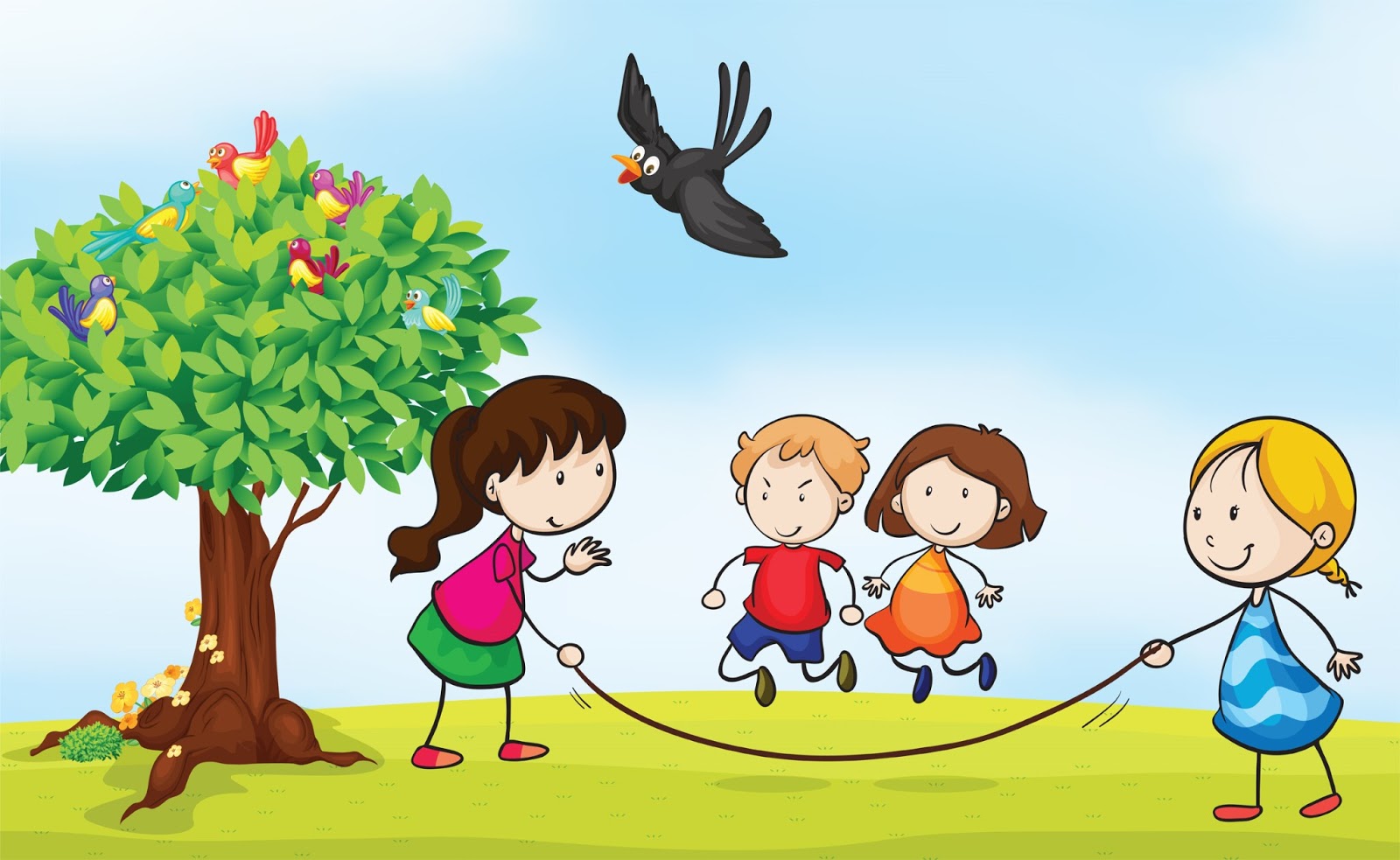 Краткое описание проекта.
Проект «Веселая скакалка!» направлен на повышение информированности детей и взрослых об этом интересном спортивном снаряде, об истории возникновения и развитии скакалки,  на формирование познавательной активности воспитанников.
Актуальность проблемы:
На самом деле я очень люблю прыгать на скакалке и подвижные игры с использованием «верёвочки». Поэтому у меня возникли вопросы, как давно люди изобрели этот замечательный предмет, какую пользу приносит скакалка, можно ли её сделать самому из подручных материалов и сложно ли это.
Новизна проекта
заключается в использовании новых подходов в организации двигательной активности детей (системы исследовательской деятельности, интеграции познавательной деятельности, оздоровительных мероприятий и детского творчества). 
проект реализуется в соответствии с ФГОС ДО.
Цель проекта: популяризация скакалки.
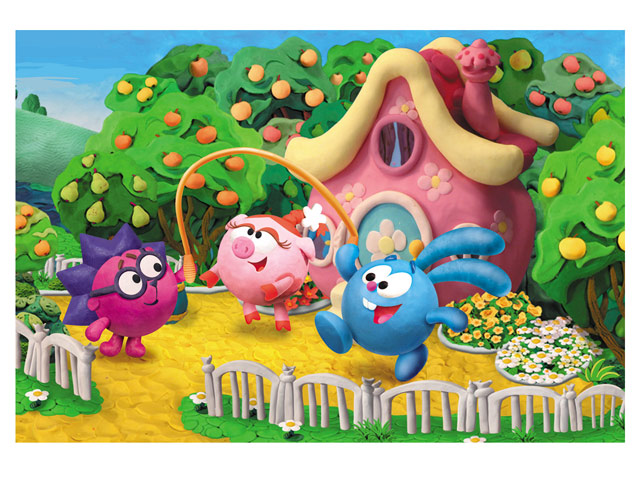 Задачи:
рассказать об истории возникновения и развитии скакалки;
помочь узнать много нового и интересного о скакалке;
научить детей изготавливать скакалку из разнообразных подручных материалов;
обучать прыжкам через короткую и длинную скакалку;
воспитывать желание использовать скакалку для укрепления здоровья;
развивать интерес к физкультуре посредством совместных игровых упражнений со скакалкой; 
расширить кругозор детей.
Используемые методы и средства:
беседы
 рассказы
 личный пример педагогов и родителей
 использование исследовательской деятельности
 использование художественной литературы
 применение схем – моделей
 презентация проекта.
Результаты реализации проекта.
Повышение уровня знаний участников проекта, развитие координационных способностей учащихся, пропаганда здорового образа жизни посредством привлечения дошкольников к физкультурной и спортивной деятельности.
1 этап - подготовительный.
На подготовительном этапе ставится цель,  и определяются задачи и участники проекта.
Устанавливаются сроки работы над проектом, планируется деятельность на весь период работы над проектом (перспективный план).
В процессе реализации основного этапа проекта планируется следующая работа:
2 этап – основной.
Сотрудничество с родителями:
Привлечение родителей к поиску материалов по истории возникновения скакалки. Индивидуальное консультирование по теме проекта. Совместное с ребенком изготовление скакалок. Приобретение призов для участников конкурса (на неделю спорта).
3 этап - заключительный
В рамках проекта «Веселая скакалка», на уровне дошкольного учреждения планируется создание итоговой выставки, на которой будут представлены результаты работы по проекту: фотографии детей при проведении игр со скакалкой; фотографии изготовленных скакалок и самого процесса изготовления; консультации; памятки и иная полезная и интересная информация по теме проекта.
Заключение.
В современных видах спорта скакалка применяется повсеместно как основа при общей физической подготовки. Ведь этот спортивный тренажёр развивает практически все двигательные качества организма, а разогреть мышцы  перед упражнениями на растяжку с его помощью можно великолепно.
         В современной жизни дети с удовольствием играют в подвижные игры с использованием нехитроумной скакалки. Это игры на победителя по скоростным прыжкам, бегу со скакалкой. Игры известные с давних времен «удочка», «упряжка», которые приобрели  современный характер и немного другие правила. 
          Скакалка-это друг всей семьи, ведь её легко не только приобрести, но и хранить, переносить, использовать повсюду, в любых мероприятиях, походах.